Лекция: Инфекционный эндокардит2022
З.М.Галеева
1
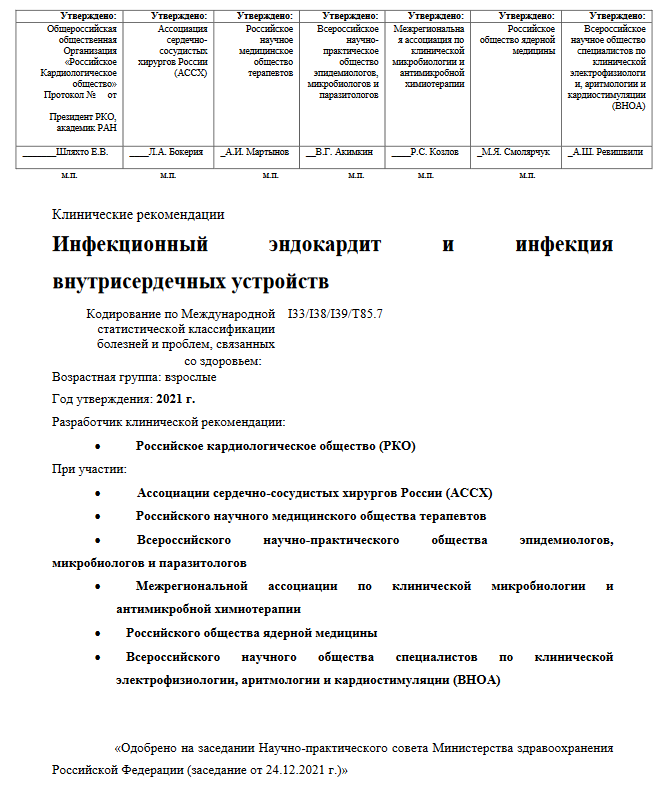 Инфекционный эндокардит — инфекционно-воспалительное заболевание эндокарда клапанных структур, пристеночного эндокарда и внутрисердечных искусственных устройств, обусловленное инвазией микроорганизмами (бактериями, грибами), с развитием полипозно-язвенного поражения структур сердца, протекающее с системным воспалением, прогрессирующей сердечной  недостаточностью, тромбогеморрагическими и иммунокомплексными внесердечными проявлениями
Рекомендации: ИЭ и инфекция внутрисердечных устройств, РКО, 2021
Инфекционный эндокардит
ИЭ - воспаление эндокардиальной поверхности сердца, ведущее к нарушению функции и деструкции клапанного аппарата.
4
[Speaker Notes: Острый ИЭ - от нескольких дней до 1-2 недель
Подострый ИЭ.]
Активный инфекционный эндокардит
ИЭ с персистирующей лихорадкой, положительным микробиологическим (культуральным) исследованием крови на стерильность

ИЭ гистологически подтвержденным активным воспалительным процессом в клапане, полученном интраоперационно

ИЭ у пациента, получающего антибактериальную терапию (АБТ) по поводу ИЭ

При наличии любых патоморфологических доказательств активного ИЭ
Рекомендации: ИЭ и инфекция внутрисердечных устройств, РКО, 2021
5
Латентный инфекционный эндокардит
ИЭ, впервые выявленный в послеоперационном периоде по результатам патоморфологического исследования
Рекомендации: ИЭ и инфекция внутрисердечных устройств, РКО, 2021
Инфекция внутрисердечных устройств
инфекция, ассоциированная с имплантированными внутрисердечными устройствами, включающими в себя 
ЭКС
кардиовертеры-дефибрилляторы
ЭКС, имплантируемый ресинхронизирующей терапии/кардиовертер-дефибриллятор, имплантируемый для сердечной ресинхронизирующей терапии
Рекомендации: ИЭ и инфекция внутрисердечных устройств, РКО, 2021
[Speaker Notes: Устройства имеют эндоваскулярную и наружную части, инфекция может поражать все структуры: блок питания, электроды, структуры сердца вокруг электродов, а также различные их комбинации. 
При вовлечении в инфекционный процесс внутрисердечной части устройства развивается ИЭ ВСУ.]
ИЭ: этиология
Типичные возбудители Гр+ кокки: 
стафилококки S. aureus, CoNS (27,1–67,9%) 
стрептококки, в том числе зеленящий (11,8–29%)
энтерококки (10,0–21,4%) 
грамотрицательные (Гр-) представители группы HACEK 2-10% случаев (Haemophilus, Aggregatibacter, Cardiobacterium hominis, Eikenella corrodens, Kingella)
Реже: 
Гр- не-HACEK бактерии (3,1-10,2%), 
анаэробные бактерии (0,9–1,2%), 
грибы (2–3%).
Редко: 
Coxiella burnetii, 
Bartonella spp., 
Chlamydia spp., 
Legionella spp.
Рекомендации: ИЭ и инфекция внутрисердечных устройств, РКО, 2021
8
[Speaker Notes: CoNS – коагулазо-негативные стафилококки]
Этиология в зависимости от базовой патологии
Рекомендации: ИЭ и инфекция внутрисердечных устройств, РКО, 2021
[Speaker Notes: Коагулазонегативный стрептококк]
Бактериемия
микрофлора полости рта после стоматологических процедур
инфекции и травмы кожи, 
ожоги,
хронические воспалительные заболевания
опухоли кишечника, 
органов мочеполовой системы, 
в/в введение психоактивных веществ наркоманами
при многих инвазивных медицинских процедурах.
Наиболее частые возбудители бактериемии при нестоматологических медицинских вмешательствах — S. aureus, CoNS, энтерококки.
Рекомендации: ИЭ и инфекция внутрисердечных устройств, РКО, 2021
предшествующие факторы
стоматологические манипуляции — у7,5–19% пациентов (у больных с ВПС до 26,1–37,2%)
инфекции кожи (абсцессы, стрептопиодермии) — 2–19,5%, 
инфекции мочевыводящих путей — 1,5–12,6%, 
ятрогенные причины, особенно у пациентов с протезированными клапанами (внутрисосудистые катетеры, диагностические и лечебные манипуляции) — 1–10,6%, 
заболевания ЖКТ — 1,4–9%


транзиторная бактериемии
после удаления зубов отмечается у 40% пациентов, 
после жевания — у 38%, 
после чистки зубов — у 25%.
Рекомендации: ИЭ и инфекция внутрисердечных устройств, РКО, 2021